Fig. 4 All sections are taken from mPF striatal allografts in the QA lesioned mouse brain. (A–C) are GFP-labelled ...
Brain, Volume 130, Issue 5, May 2007, Pages 1317–1329, https://doi.org/10.1093/brain/awm053
The content of this slide may be subject to copyright: please see the slide notes for details.
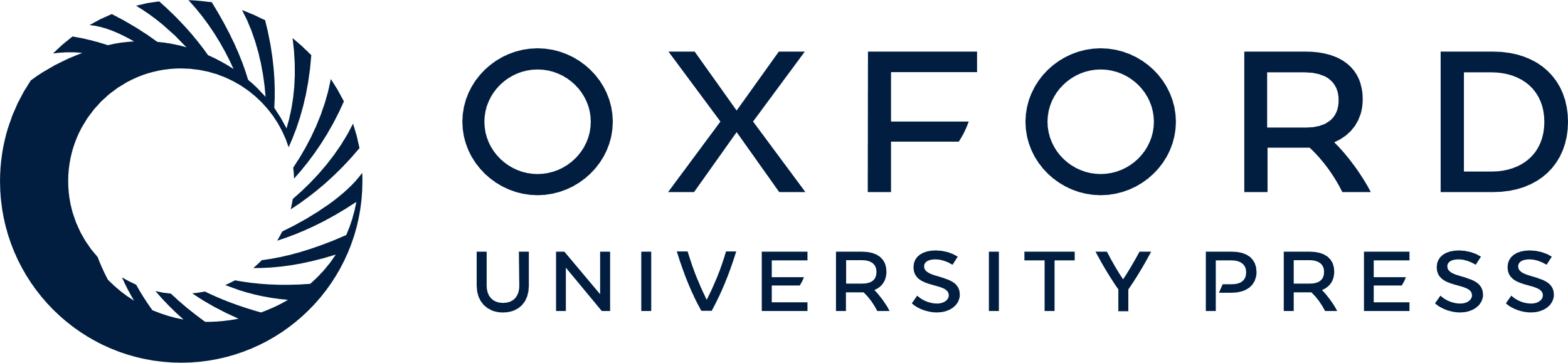 [Speaker Notes: Fig. 4 All sections are taken from mPF striatal allografts in the QA lesioned mouse brain. (A–C) are GFP-labelled grafts and (D–F) are LacZ-labelled grafts. (A) Shows the graft mass of the largest graft in the GFP group with all others being small thin grafts, similar to those shown in Figs 5 and 6. Positive cells and projections were seen in the globus pallidus (B and F, arrows), internal capsule (C), striatum (D, arrow) and the corpus callosum (E). Insert show higher power magnification images of GFP projections (C) and LacZ-labelled neurons (F). (G) Represents a schematic of the summary of areas where projections (as shown by grey lines) were seen in all primary mouse grafts to the mouse host brain. Scale bar = 500 μm (A–E) and = 200 μm (F). Corpus callosum (cc), globus pallidus (GP), internal capsule (ic).


Unless provided in the caption above, the following copyright applies to the content of this slide: © The Author (2007). Published by Oxford University Press on behalf of the Guarantors of Brain. All rights reserved. For Permissions, please email: journals.permissions@oxfordjournals.org]